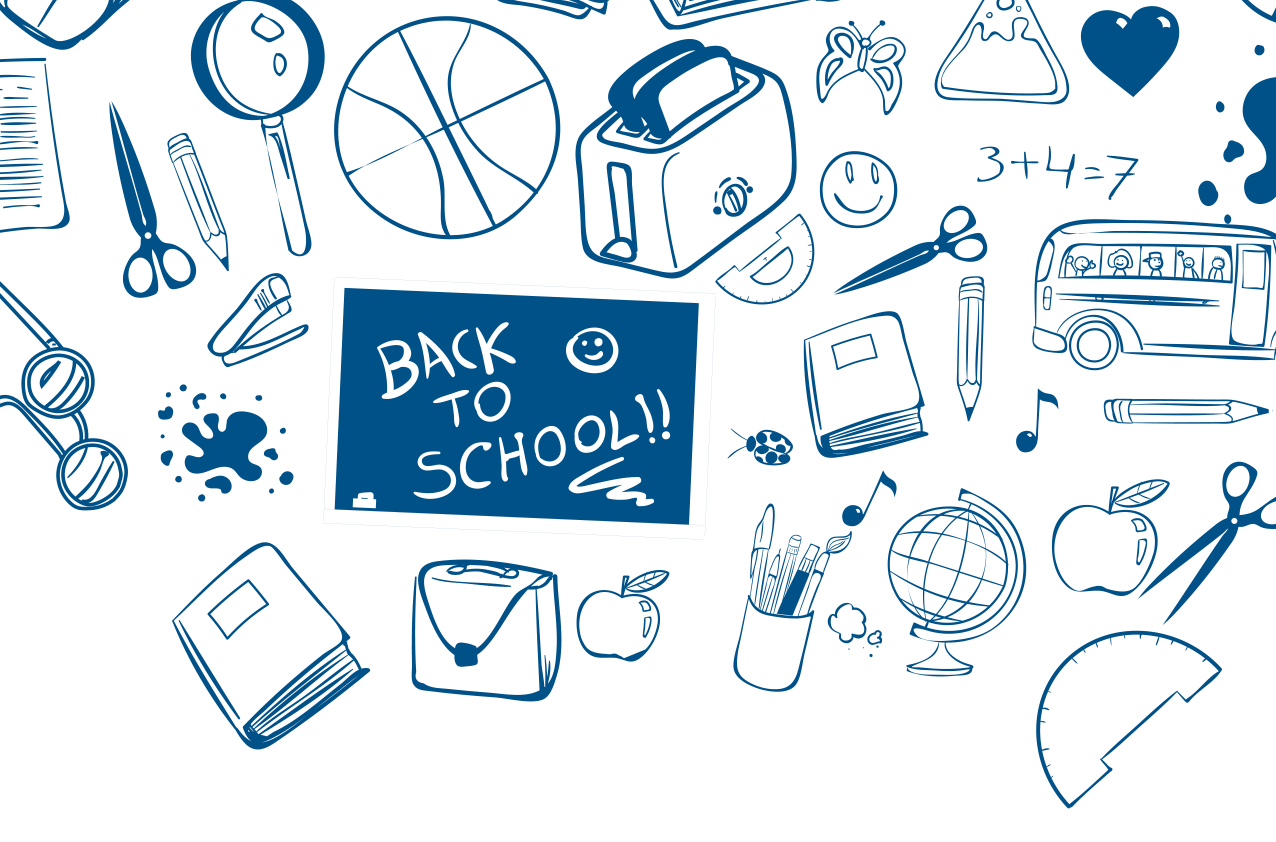 運動哲學學門介紹
報告者：日碩二 胡依雯
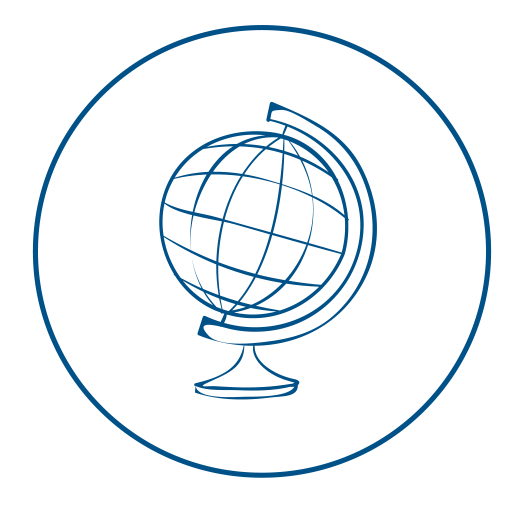 運動哲學介紹
What is Philosophy ?
哲學是批判思考
運動哲學
是對人類遊戲、運動、體育或休閒經驗的反省活動；是利用哲學當一種工具和導引，使我們更能了解自己，成為比較有智慧的體育從事人員。
透過探問與推理，把不明確的觀念提升為較清楚的定義。
運動哲學分類
價值論
本體論
知識論
運動倫理學
運動和價值選擇問題
運動美學
運動語言學
運動的知識結構問題
選手和教練
運動員主體經驗
運動員神秘經驗
運動員受傷經驗
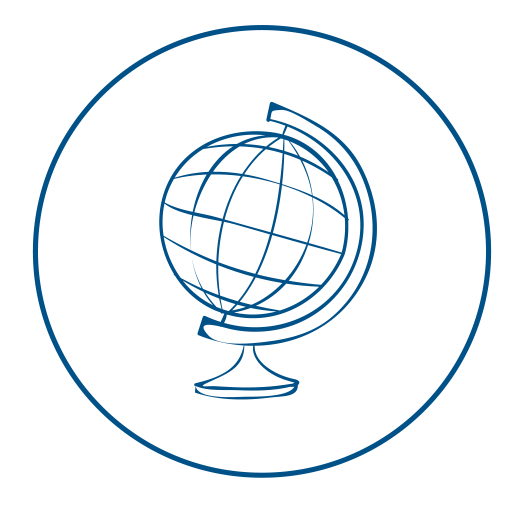 師資與研究所課程
師資介紹
胡天玫 教授
吳忠誼 教授
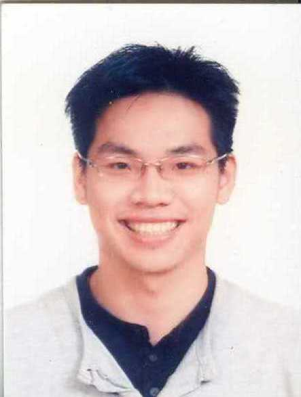 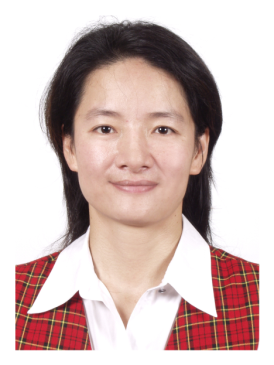 運動哲學、體育研究法
籃球、游泳
運動哲學、運動人類學
網球、羽球
運動史哲學群
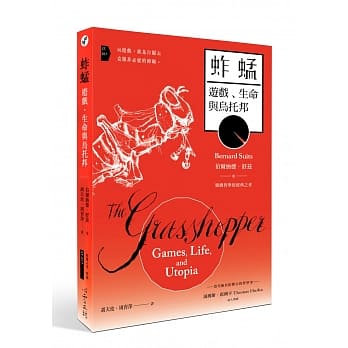 運動哲學專題研究
運動倫理學專題研究
運動美學專題研究
遊戲哲學專題研究
運動身體學研究
論文指導題目
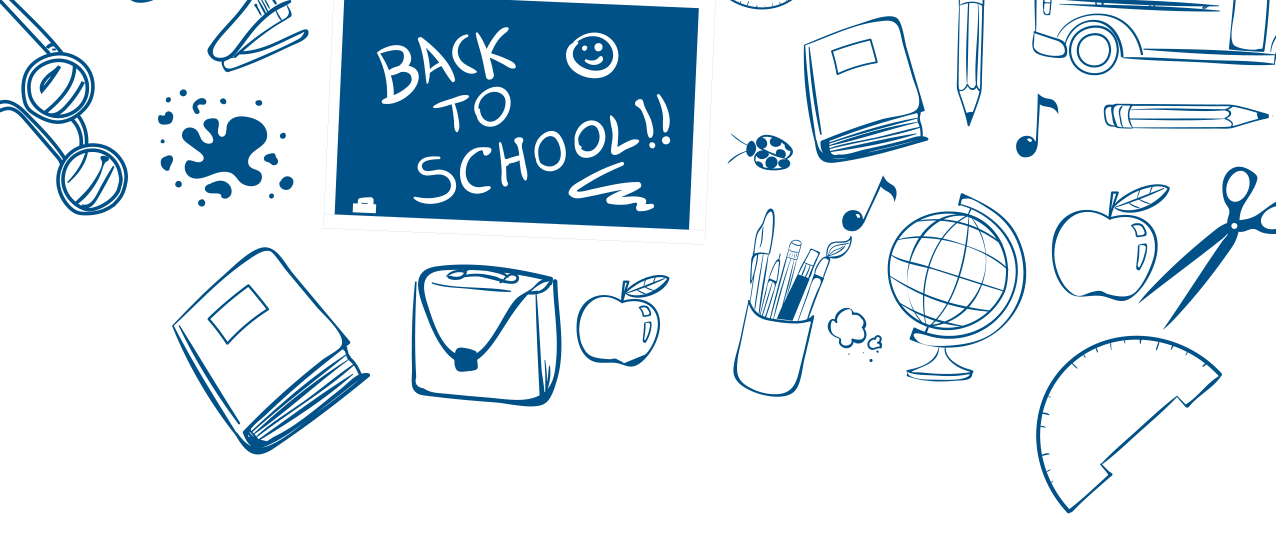 THANK YOU